Технология продуктивного чтения
«Чтение заложено в основу обучения и является одним из самых необходимых навыков в жизни. Люди, которые умеют хорошо читать, вносят вклад в создание процветающего, трудоспособного общества. В то же время они живут более насыщенной жизнью…»
Задача учителя – научить ребенка читать «правильно», эффективно, продуктивно.
Технология продуктивного чтения – технология формирования типа правильной читательской деятельности 
-до чтения теста,
-во время чтения текста,
-после чтения текста.
Профессор Н. Н. Светловская:
«Современное общество заинтересовано в квалифицированном читателе. Извлечение нужной информации из текста и ее преобразование – важнейшее умение.»
Федеральный
Государственный
Общеобразовательный
Стандарт
«Сквозная цель образования – воспитание грамотного, компетентного читателя, 
человека, имеющего устойчивую привычку к чтению и потребность в нем как в средстве познания мира и самого себя, человека с уровнем высокой языковой культуры, чувств и мышления.»

из общеобразовательной программы «Школа 2100»
Цель технологии: формирование читательской компетенции школьника

-понимание информации,
-поиск конкретной информации,
-самоконтроль,
-восстановление широкого контекста,
-интерпретацию, 
-комментированное чтение.
Задачи:
Формирование техники чтения и приемов понимания и анализа текста
Одновременное развитие интереса к самому процессу чтения.
2. Развитие устной и письменной речи, овладение речевой и коммуникативной культурой; развитие творческих способностей детей.
3. Приобщение к литературе как искусству слова и практическое ознакомление с теоретико-литературными понятиями.
4. Введение детей через литературное чтение в мир человеческих отношений, нравственно-эстетических ценностей.
Этапы работы с текстом
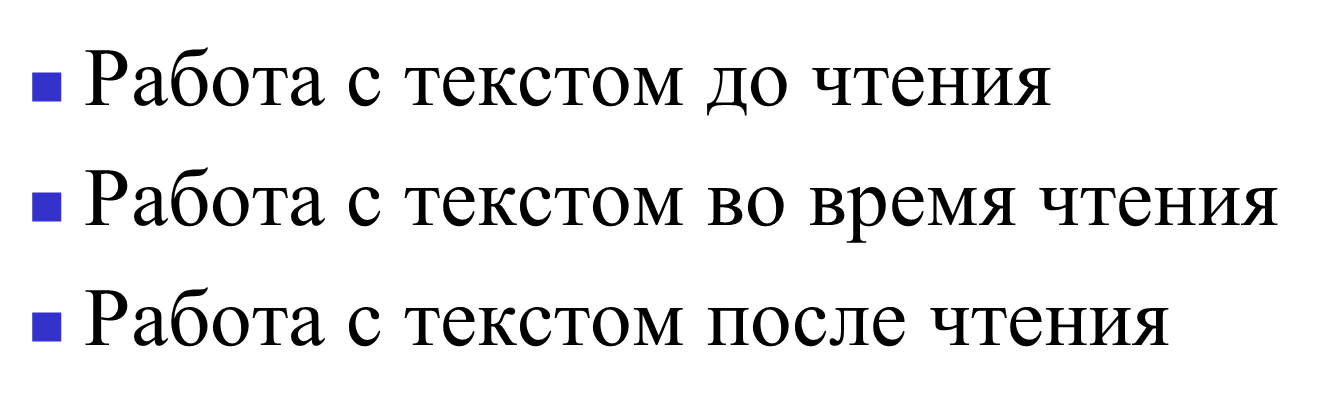 Работа с текстом до чтения
Приемы работы
Выделение ключевых слов темы (запись на доске, нахождение выделенных слов в тексте параграфа)
Составление вопросов к теме
высказывание предположений по новой теме на основе уже имеющихся знаний, иллюстративного материала
Исторический комментарий
Организация проблемной ситуации и др.
Цель этапа
	развитие такого важнейшего читательского умения, как антиципация, т.е. умения предполагать, предвосхищать содержание текста (урока)
Работа с текстом во время чтения
Приемы работы
Чтение текста «с карандашом»
Определение основных понятий (без чтения всего текста)
Составление таблиц (выборочное чтение)
Составление плана текста (для пересказа)
Поиск пропущенных слов
Цель этапа
	понимание текста и создание его читательской интерпретации
Работа с текстом после чтения
Цель этапа
	достигнуть понимания текста на уровне смысла, корректировка читательской интерпретации, доведение читательских впечатлений до уровня законченной мысли
Приемы работы
постановка концептуального вопроса (почему?)
повторное обращение к ключевым словам, вопросам, иллюстрациям
выполнение творческих заданий
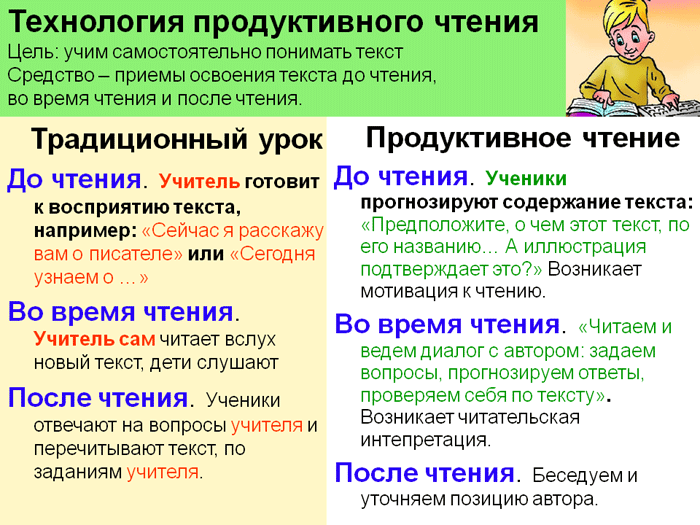 Основные приемы технологии:
Диалог с автором
Комментированное чтение
Подготовка к уроку с использованием технологии продуктивного чтения
1. Выберите текст, который вы предложите ученикам (рассказ, абзац, статья, правило, таблица, схема и т. д.)
2. Прочитайте, выделите 3 уровня информации
фактуальную, 
подтекстовую,
концептуальную 
3. Определите роль данного текста на уроке
4. Определите стратегию во время работы с текстом.
Работа с текстом на уроке
До чтения
Составьте пословицу и объясните ее смысл (работа в группах)
Слово, злое, доброе, калечит, лечит, а.
Дело, пело, делай, сердце, доброе, чтобы.
Дети составляют пословицы:
Доброе слово лечит, а злое калечит.
Делай доброе дело, чтобы сердце пело.
Задаем вопросы:
Чему учат эти слова? (Добру)
Сформулируйте тему урока (Добро и зло)
Ассоциативный куст
Жанр
Аллегория
Мораль
Басня
Крылов
Небылица
Метафора
Олицетворение
Высмеивание
2. Работа с текстом во время чтения
Стратегия ВОП

В – вопрос к автору текста, возникающий после прочтения
О – предполагаемый ответ на возникший вопрос
П – проверка своего предположения
Диалог с автором
Прихрамывая  (Вопрос к автору – Почему? Что случилось?),
они спускались к речке, и один раз тот, что шел впереди, зашатался, споткнувшись посреди каменной россыпи. Оба устали и выбились из сил, и лица их выражали терпеливую покорность – след долгих лишений. (Прогнозирование – Ради чего герои терпят долгие
лишения?) Плечи их оттягивали тяжелые тюки, стянутые ремнями.
Каждый из них нес ружье.
– Хорошо бы иметь хоть два патрона из тех, что лежат у нас в
тайнике, – сказал один. (Проверка своих предположений – у них
кончились патроны, а запасы хранились в тайнике, к которому
они так  терпеливо стремились.)
Голос его звучал вяло, без всякого выражения. Он говорил равнодушно, и его спутник, только что ступивший в молочно-белую воду, пенившуюся по камням, ничего ему не ответил.
Комментированное чтение – выделяем ключевые слова, выделяем, комментируем их.
Прихрамывая, они спускались к речке (путь явно был долгим и
сложным), и один раз тот, что шел впереди, зашатался, споткнувшись посреди каменной россыпи. (Зашатался, споткнувшись – герой не просто оступился, очевидно, что его силы на пределе.)
Оба устали и выбились из сил, и лица их выражали терпеливую покорность – след долгих лишений. (Терпеливую покорность – герои покорились судьбе, но не потеряли надежду, ради чего-то
они терпят долгие лишения.) Плечи их оттягивали тяжелые тюки,
стянутые ремнями. Каждый из них нес ружье.
– Хорошо бы иметь хоть два патрона из тех, что лежат у нас в
тайнике, – сказал один. (Значит, патроны у них уже кончились и
именно к тайнику с патронами они сейчас и стремятся.)
Голос его звучал вяло, без всякого выражения. Он говорил равнодушно, и его спутник, только что ступивший в молочно-белую воду,
пенившуюся по камням, ничего ему не ответил. (Почему именно
так: вяло, равнодушно, ничего ему не ответил? Значит, силы героев уже … – учащиеся заканчивают ответ, начатый учителем.)
3. Работа с текстом после чтения
Выполнение творческого задания
Прием «Сравни»
Сравни три произведения искусства об осени:
Пьесу П.И.Чайковского «Октябрь»
Картину И.И.Левитана «Золотая осень»
Отрывок из стих. А.С.Пушкина «Осень»
Нарисуй свою золотую осень, запиши наблюдения.
Синквейн к теме «Чтение»
Чтение.
Осознанное и глубокое.
Помогает. Учит. Вразумляет.
Жизнь без чтения бледна.
Истина.
Формирование УУД
Достоинства технологии
применима самостоятельно вне урока;
возрастносообразна и доступна;
ориентирована на развитие личности читателя;
развивает умение прогнозировать результаты чтения;
способствует достижению понимания на уровне смысла.
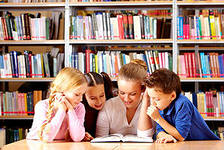 Спасибо за внимание!